Figure 2 Inhibition of IP-upregulated miR-21 via antagomiR-21. AntagomiR-21 (80 mg/kg) or vehicle control was ...
Cardiovasc Res, Volume 87, Issue 3, 1 August 2010, Pages 431–439, https://doi.org/10.1093/cvr/cvq082
The content of this slide may be subject to copyright: please see the slide notes for details.
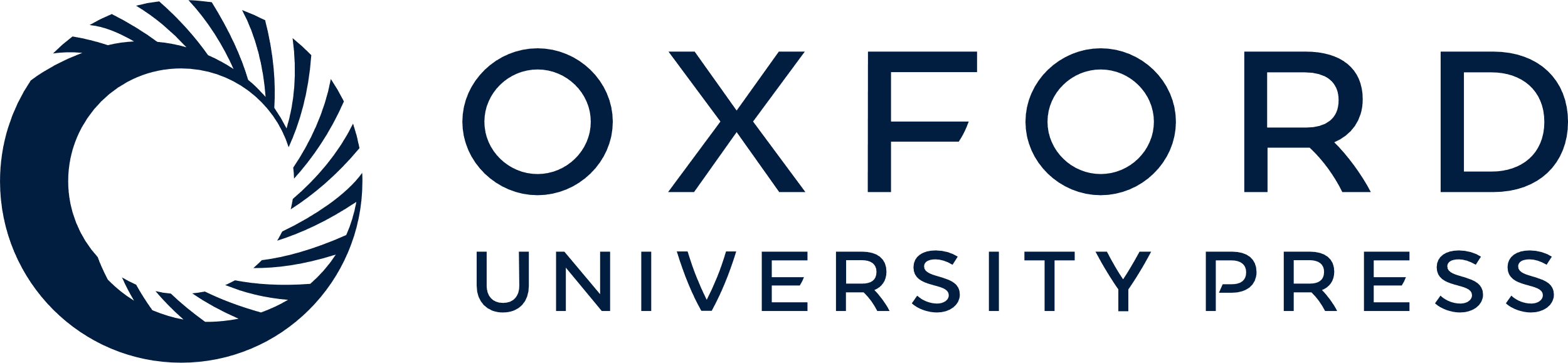 [Speaker Notes: Figure 2 Inhibition of IP-upregulated miR-21 via antagomiR-21. AntagomiR-21 (80 mg/kg) or vehicle control was delivered into the rat hearts at 24 h before IP using the local delivery method described in Methods section. miR-21 expression was determined at 6 h after IP. (A) IP-induced upregulation of cardiac miR-21 was inhibited by antagomiR-21 as determined by qRT–PCR. (B) The inhibitory effect of antagomiR-21 on miR-21 expression was verified by Northern blot analysis. Note n = 6; *P < 0.05 compared with the Vehicle + IP group.


Unless provided in the caption above, the following copyright applies to the content of this slide: Published on behalf of the European Society of Cardiology. All rights reserved. © The Author 2010. For permissions please email: journals.permissions@oxfordjournals.org.]